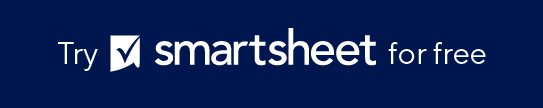 Critical Path Chart Template
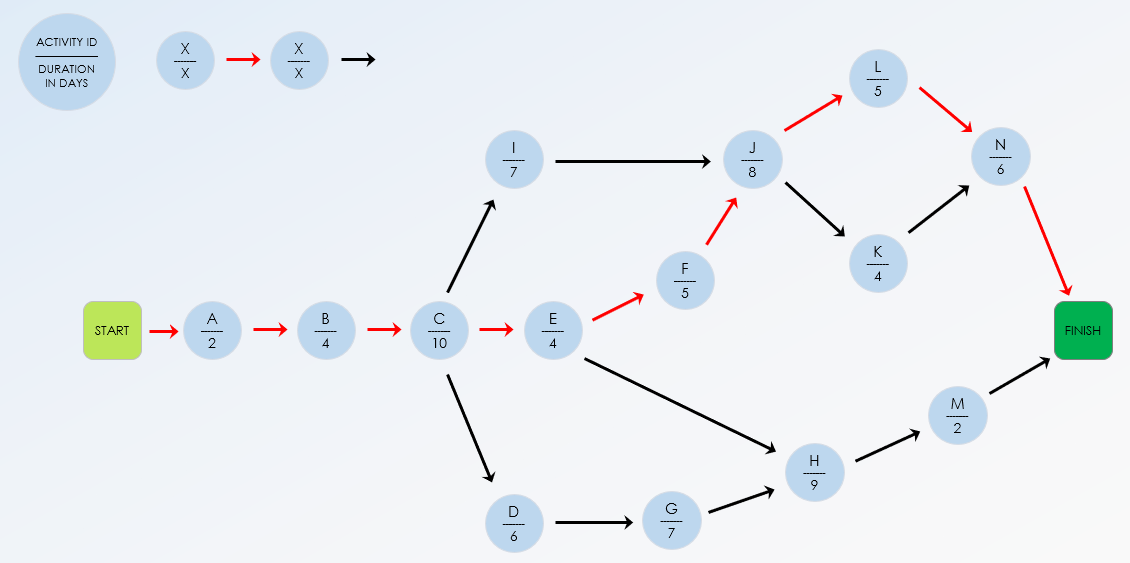 Critical Path Chart Template
ACTIVITY ID
–––––––––––
DURATION IN DAYS
X
–––––––
X
X
–––––––
X
L
–––––––
5
N
–––––––
6
I
–––––––
7
J
–––––––
8
K
–––––––
4
F
–––––––
5
START
A
–––––––
2
B
–––––––
4
C
–––––––
10
E
–––––––
4
FINISH
M
–––––––
2
H
–––––––
9
G
–––––––
7
D
–––––––
6
CRITICAL PATH
Use red arrows to illustrate the critical path.